به نام خدا
پاورپوینت autocad
گرداورنده : سارا رادمان
) به معنای اینتر زدن می باشد و ← نکته: در این جزوه علامت فوق ( منظور از   همان وارد کردن عدد طول و عرض مورد نظر می باشد
صفحه اصلی نرم افزار اتوکد
منوی کار با اتوکد که تمامی فرمانها در این قسمت موجود هست
قطب نما
صفحه ی ترسیمات
منوی نوشتن فرمانها
بازکردن صفحه جدید اتوکد
بازکردن فایا مورد نظر
ctrl+s
ذخیره فایل
ذخیره فایل به عنوان
وارد کردن یک فایل از جای دیگر
صادر کردن یک فایل به جای دیگر
پرینت گرفتن
برای کشیدن خطوط زاویه دار کنارش مثلث را کلیک کنیم زاویه دلخواه را داده و می کشیم و انتخاب نکنیم با حرکت ماوس تعیین می کنیک
کشیدن خطوط به صورت 90 درجه
مثال :                                                                                open          ctrl + o
روشهای کار در اتوکد :
و تایپ همزمان یک حرف فرمانهای مربوطه را نیز انجام می دهد.ctrlیا alt فشرده نگه داشتن یکی ازکلیدهای
نوشتن فرمانها در قسمت فرمانها انتخاب برخی فرمانها از قسمت منوی کار اتوکد
F7      روشن و خاموش کردن GRID
ctrl+c     ctrl+v                           کپی پیست از صفحه ای به صفحه دیگر
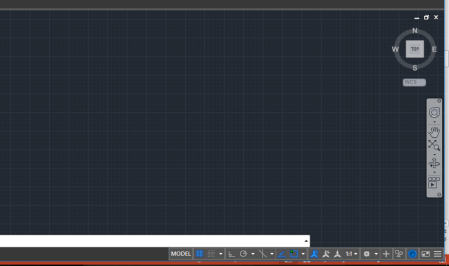 با کلیک و کشیدن روی قطب نما به صورت دو یا سه بعدی ترسیم را می گردیم
گشتن به صورت سه بعدی یا دو بعدی در اتوکد
با دست در صفحه اتوکد بالا یا پایین می کشیم
به نزدیک یا عقبzoom
روشن کردن اینها  برای ترسیم خطوط پشت سر هم و چسباندن خط اخر
چرخش
کشیدن خط ((line
در قسمت فرمان line یا L می نویسیم و ENTER را می زنیم  وبعد در صفحه ترسیم نقطه مبدا را با کلیک مشخص کرده و طول مورد نظر را وارد میکنیم و ENTER می زنیم .
منوی کار اتوکد) نیز انتخاب کرد .)drawنکته : لاین را می توان از
ترسیم چند ضلعی ( (polyline
در قسمت فرمانها هم    می نویسیمpline
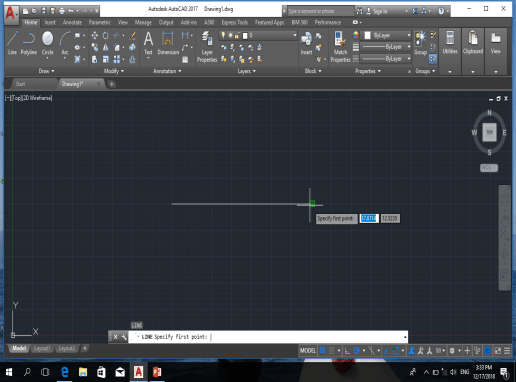 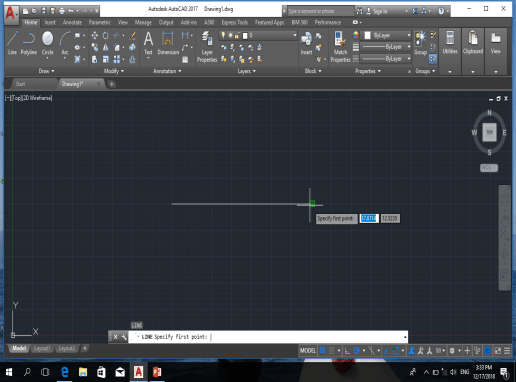 برای ترسیم خطوط زاویه دار
برای ترسیم خطوط 90 درجه
انتخاب نوع خط :
enter          Linetype
نوع خط را انتخاب می کنیم Load صفحه باز می شود که با انتخاب
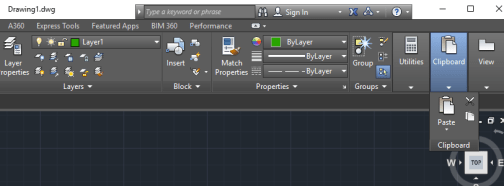 فرمان :cutclip

با اجرای این فرمان در ناحیه ی ترسیمی همه چیز پاک می شود .
تایپ cutclip اینتر انتخاب جسم اینتر
Copyclip از اجسام کپی و در کلیپ بورد نگهداری
انچه در کلیپ بورد هست در اتوکد کپی می شود .
ضخامت دادن به polyline

Pl       نقطه مبدا      w        دو عدد میخواهد اولی ضخامت ابتدای خط دومی ضخامت انتهای خط و سپس اینتر                                                                                        

enter
چنانکه بخواهیم ضخامت خط به یک اندازه  باشد بعد از  w
 ضخامت خط را مشخص کرده و دوبار اینتر می زنیم
اگر بخواهیم پلی لاین بدون ضخامت باشه و به حالت قبلی برگرده از دستور زیر استفاده می کنیم :
Pl   کلیک در صفحه         w         صفر
یک کمان با ضخامت ترسیم می ←A در صفحه کلیک کنیم سپس ←PLاگر بعد از شود.
Lو اگر بخواهیم کمان دوباره به خط تبدیل شود اگر بعد از   بزنیم و طول مورد نظر را تایپ ←L در صفحه کلیک کنیم و سپس ← PL کنیم, یک خط به موازات آخرین خط ترسیمی ما می کشد.
enter        Units
انتخاب واحد ترسیم :
زاویه
طول
واحد
صفحه ای باز میشود که در ان واحد مورد نظر را انتخاب می کنیم .
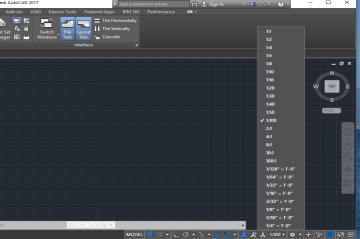 انتخاب مقیاس ترسیم :
پاک کردن (EARASE)
Earase (e)      enter         انتخاب شی  enter
روشن و خاموش کردن نماد دستگاه مختصات :

 enter         off/on         ucsicon  .1
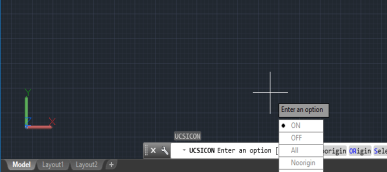 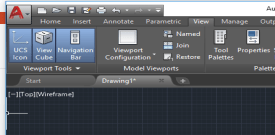 viewانتخاب از   .2
شیوه اول : نقطه مبدا را مشخص و با ماوس طول وعرض مشخص می کنیم
ترسیم مستطیل ( :(rectangle
اگر بخواهیم خودمان به مستطیل اندازه بدهیم بدینگونه عمل می کنیم:
← انتخاب یک نقطه در صفحه @طول<عرض ←Rec
شیوه دوم : برای ترسیم یک مستطیل با مساحت دلخواه بدینگونه عمل می کنیم:
یاW عرض( ← مساحت موردنظر ←A انتخاب یک نقطه در صفحه ←Rec
← انتخاب یک نقطه در صفحه @طول<عرض ←Rec
شیوه سوم : برای ترسیم یک مستطیل تحت زاویه دلخواه اینچنین عمل می کنیم
← زاویه مورد نظر ←R  انتخاب یک نقطه در صفحه ←Rec
ترسیم مستطیل با گوشه های پخ خورده : ترسیم مستطیل ←  پخ y و عرض x  طول ←C ←Rec
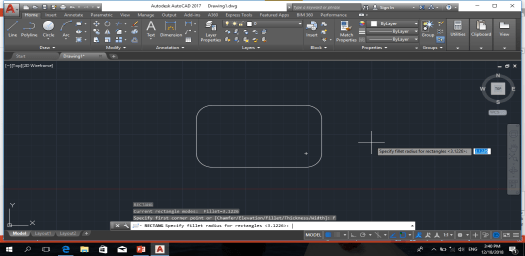 ترسیم مستطیل با گوشه های گرد:
← شعاع ←  ترسیم مستطیلF  ←Rec
ترسیم مستطیل با ضخامت دلخواه: ←  اندازه ضخامت ←  ترسیم مستطیلw ← Rec
نکته : در ترسیم مستطیل و سایر اشکال تمامی فرمانهای قبلی را می توان از منوی کار اتوکد نیز انتخاب و اجرا کرد.
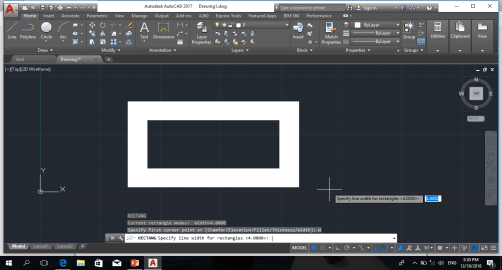 حرف
) :Circleترسیم دایره (
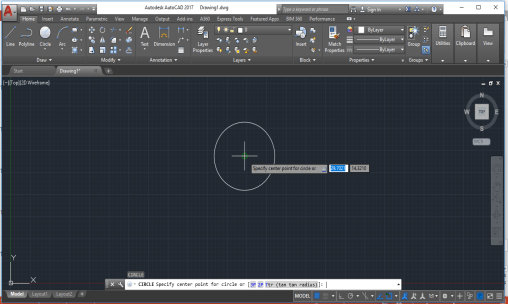 1 . حرف c را تایپ و سپس اینتر می زنیم و با ماوس در وسط   دایره می کشیم .


2 . از منوی draw دایره را به  یکی از شش روش دلخواه رسم می کنیم .
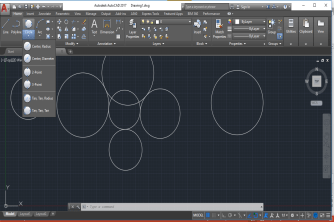 :)Arcترسیم کمان (
و سپس اینتر و بعد در صفحه با ماوس می کشیم .Arc1 . تایپ
2 . از منوی draw  کمان  به یکی از روشهای موجود را انتخاب می کنیم
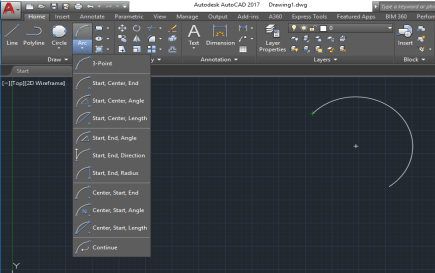 :)ellipseترسیم بیضی (
1 . تایپ ellipse  و بعد اینتر و بعد ترسیم با ماوس .
2 . انتخاب از منوی draw
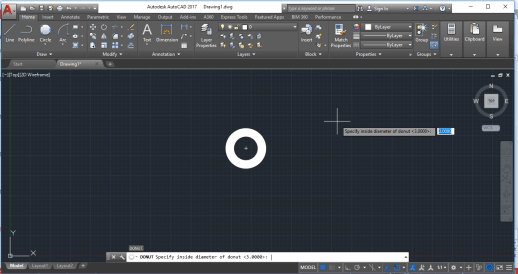 :) ترسیم حلقه (دونات
تایپ دونات و بعد اینتر و بعد ترسیم با ماوس یا دادن اندازه .
:) fillفرمان توپرسازی (
تایپ و بعد اینتر و بعد ترسیم با ماوس .
نکته : با کلیک روی هر خط اجسام نفاط وسط را می توان یافت .



فرمان کپی با تعیین فاصله (:(offset
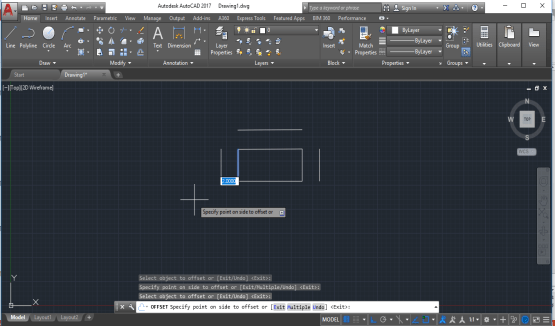 تایپ offset  بعد اینتر وبعد تعیین فاصله کپی و اگرتعیین فاصله چندتایی در کنار هم خواستیم multiple  را انتخاب می کنیم .
فرمان کپی:
تایپ کپی اینتر انتخاب نقطه کلیک روی صفحه
گوشه زنی (:(fillet


وانتخاب دو خط ویا دادن زاویه یا انتخاب از modify
گوشه زنی (:(chamfer
تایپ  chamfer و بعد اینتر
امتداددهی (:(extend
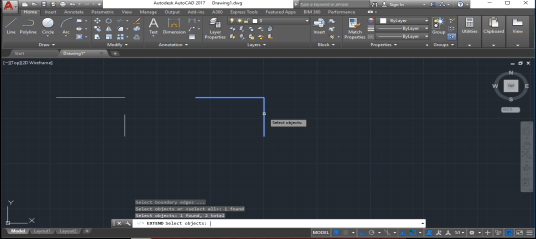 تایپ extend  و اینتر و سپس انتخاب خطوط متصل واینتر
قیچی (:(trim
دستور موضوعی را که بین دو موضوع یا خط قرار دارد را حذف ←← :Trim می کند.
انتخاب موضوع ←←Tr
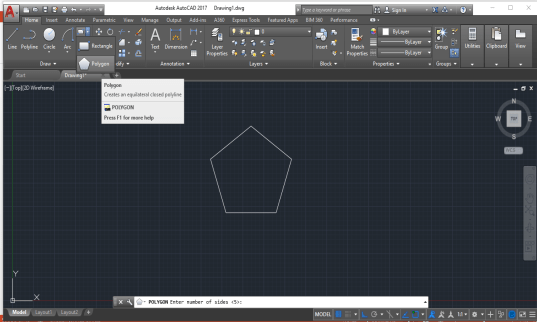 ترسیم چندضلعی (polygon):
تایپ polygon و بعد اینتروانتخاب تعدادضلعها و اینتربعد کلیک روی صفحه انتخاب محیط یا محاطی و اینتر
استفاده از ابجکتهای اتوکد ((ADCenter
و اینتر انتخاب ADCenterتایپ
و بعد انتخاب ابجک فضای مورد نظر
Ctrl + 2
: جامد دو بعدی))solid
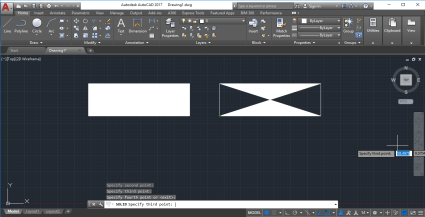 تایپ solid اینتر و بعد انتخاب چهار نقطه در صفحه اینتر
1
2
2
1
نکته : ترتیب انتخاب نقاط در بوجود امدن شکل مهم هست .
3
4
4
3
:)ray)نیم خط
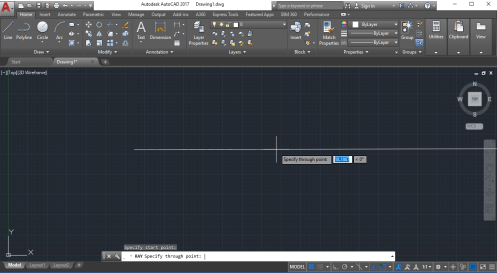 برای ترسیم خط بی انتها از یک طرف این فرمان به کار می رود .
تایپ ray اینتر
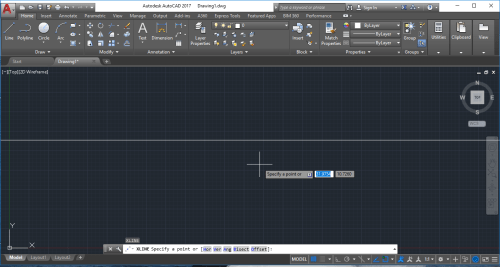 خط (:(xline
برای ترسیم خط بی انتها از دو طرف این فرمان به کار می رود .
تایپ xlineاینتر
کپی
زاویه
افقی
عمودی
lمتقاطع
اسکیس ((sketch:
تایپ و بعد اینتر  sketch
Ortho خاموش باشد خطوط صافتر در میاد .
حرکت ((move:
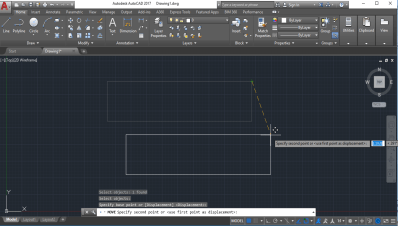 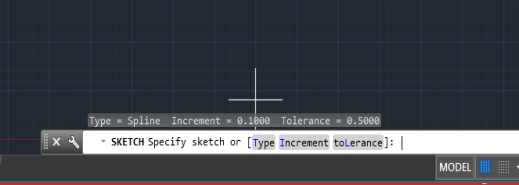 میزان تلاطم
میزان افزایش
نوع خط
کثیرالمنحنی (:(spline
تایپ spline اینترمشخص کردن نقطه ابتدا ونقطه بعدی و تعیین 
 منحنیها با ماوس واینتر برای پایان
خطوط چندگانه (:(Mline
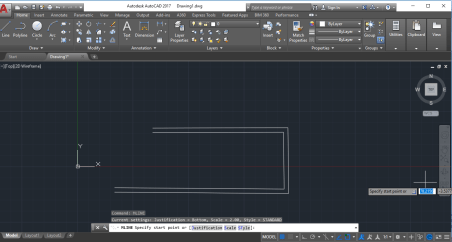 تایپ MLINE اینترتعیین با ماوس اینتر
مقیاس
تجزیه جسم مرکب (:(Explode
تایپ explode اینتر انتخاب جسم 

نکته : در صورتی که جسم انتخابی قابل تجزیه نباشد این پیام داده می شود .
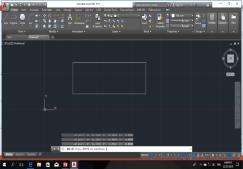 فرمان :list

اطلاعات مربوط به ترسیم موجود در صفحه را می دهد .
تایپ list اینتر بعد انتخاب جسم اینتر صفحه سفیدی باز می شود که اطلاعات جسم را می دهد .
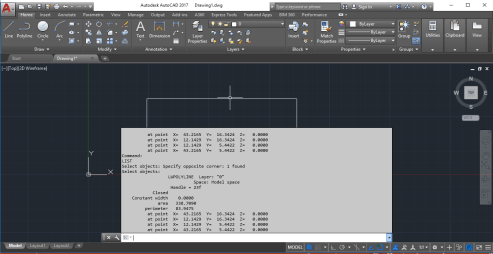 فرمان :DBlist
اطلاعات مربوط به ترسیم موجود در صفحه را بدون انتخاب جسم می دهد .
مختصات نقطه(ID):
تایپ ID اینتر انتخاب نقطه ومختصات نقطه را می دهد .
:(AREA)مساحت
تایپ area اینتر مشخص کردن نقطه اول و نقاط بعدی که اگر مساحت کل جسم را بخواهیم t(total) را میزنیم که مساحت و محیط را می دهد
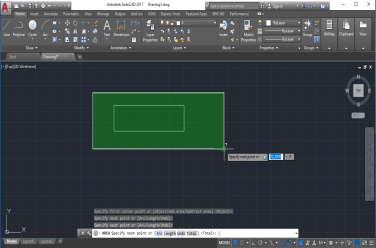 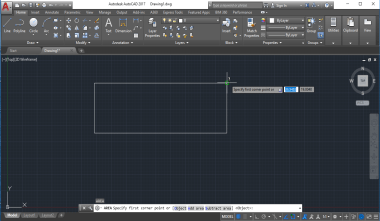 افزودن به مساحت
کاستن از مساحت
انتخاب جسم
فرمان time :

این فرمان جهت اطلاع ازمدت زمان ترسیم و تاریخ ترسیم به کار می رود .
فرمان status :

وضعیت پرونده ی ترسیمی حاضر گزارش داده می شود .
زمان ترسیم را پاک و از نوع شروع میکند
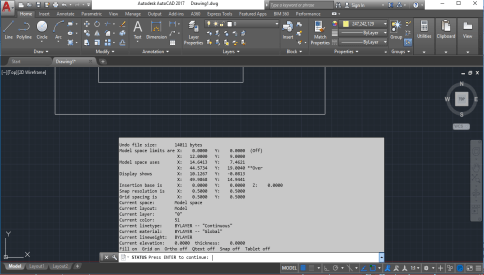 نمایش زمان
خاموش و روشن کردن زمان
چرخش (rotate):
تایپ rotate اینترو بعد انتخاب نقطه ای که می خواهیم از ان بچرخانیم.

نکته : برای چرخش در همه ی راستا روشن باشد .
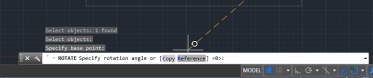 هر زاویه برای چرخش می توان وارد کرد
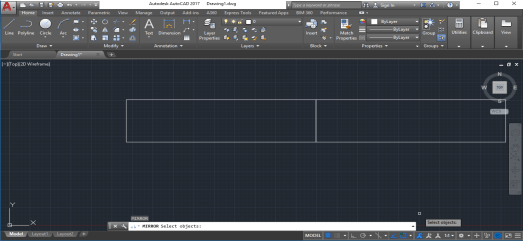 اینه (mirror):

این فرمان برای قرینه سازی به کار میرود .
تایپ mirror اینتر و بعد انتخاب جسم اینتر انتخاب نقطه ای از انجا قرینه خواهد شد و کلیک روی صفحه
مقیاس ( :(scale

تایپ scale اینترانتخاب جسم اینتر انتخاب نقطه بعد با ماوس یا دادن عدد میزان بزرگ یا کوچک نمایی را تعیین می کنیم .
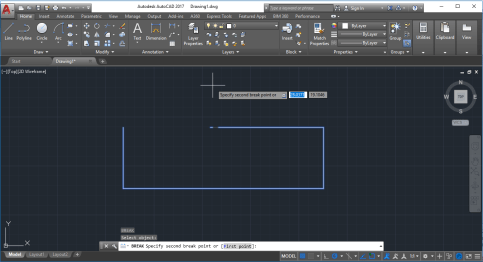 شکستن ( :(Break
تایپ break  اینتر انتخاب جسم بعد انتخاب f بعد مشخص کردن دو نقطه (فاصله ای که می شکنیم) اینتر
کپی رشته ای (:(Array
تایپ array اینتر انتخاب جسم اینترانتخاب مدل کپی(مربعی – مسیری – زاویه ای) بعد موارد ویرایش می اید که ویرایشی نیاز باشد از انها استفاده می شود .
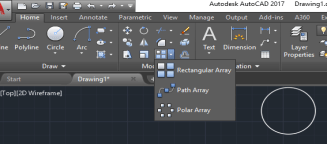 خروج
فاصله
سطر
نقطه مبدا
انتخاب از منوی modify
تعداد
ستون
سطح
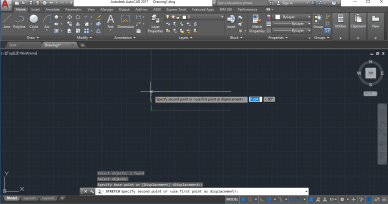 فرمان Stretch
برای جابجایی اجسام با حفظ پیوستگی این فرمان به کار می رود .
تغییرطول (:(Lengthen

تایپ lengthen  اینتر انتخاب جسم اینتر گزینه ها می اید انتخاب اینتر

نکته : طولهای اعشاری به صورت مثلا 4.6 نوشته می شود
عددی که داده میشود طول جدید است.
اختلاف طول (اعداد مثبت افزایش و منفی کاهش طول)
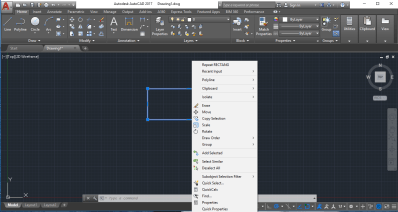 طول جدید را با مکان نما تعیین می کند
درصد( 100 طول تغییر نمی کند – اعداد بزرگتر از 100 افزایش طول – اعداد کمتر از 100 کاهش طول )
با انتخاب جسم و راست کلیک کردن منوی میانبر برخی فرمانها باز می شود .
):layerلایه (
حذف لایه
برقرار کردن لایه روشن
در اتوکد همانند کاغذ کالک در نقشه کشی دستی است .
تایپ layer اینتر صفحه باز می شود
افزودن لایه
برای تغییر نام لایه (به غیر از لایه صفر) روی نام لایه دوبار کلیک کرده و نام جدید را تایپ می کنیم .
نکته : چراغ روشن یعنی لایه باز هست اگر نخواهیم خاموش می کنیم .
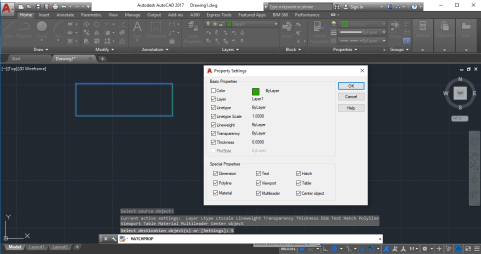 :Match prop
اگر بخواهیم خصوصیات اجسام را به گونه ای تغییر دهیم که خصوصیات یک جسم دیگر را بگیرند از این فرمان استفاده می کنیم .
تایپ match prop اینتر انتخاب جسم اینتر اگر setting را انتخاب کنیم تغییرات هم می توان داد اینتر
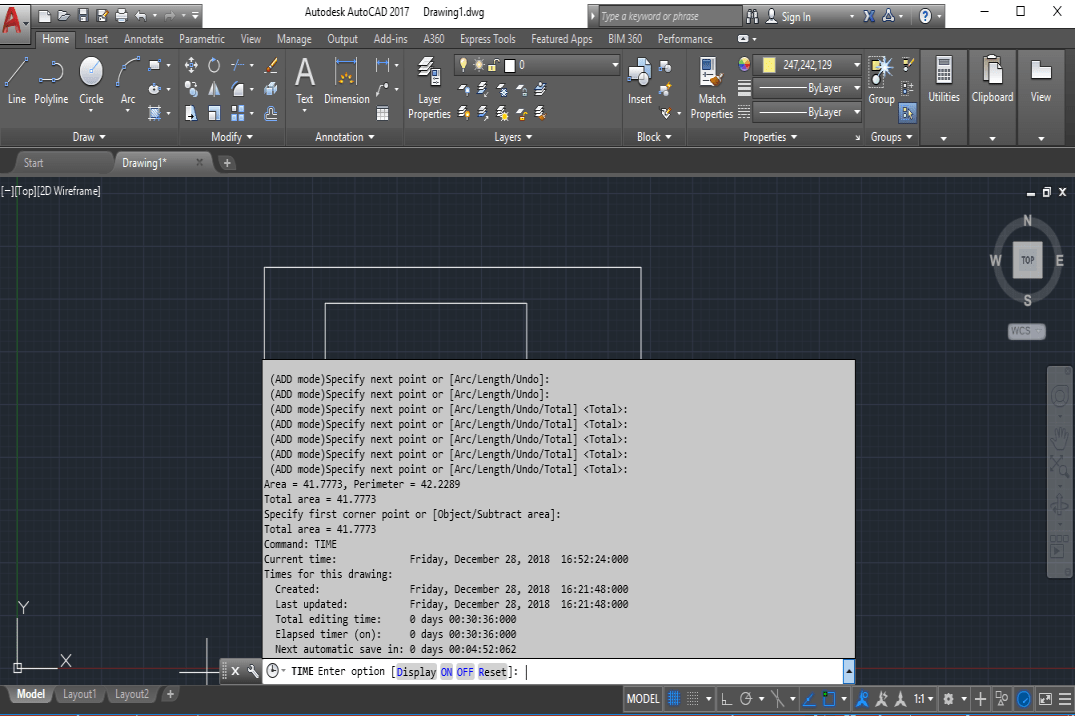 فرمان  :undo
با این دو فرمان می توان به چند عمل قبلی و بعدی رفت
برای لغو اخرین عمل انجام گرفته به کار می رود .
: Redo فرمان
برای اجرای مجدد فرمان لغو شده و بلافاصله بعد از لغو باید انجام بگیرد .
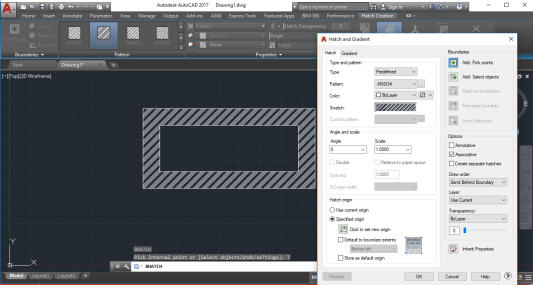 به جای هاشور رنگ می شود
انتخاب با کلیک ماوس که با زدن این روی جسم مکانهایی که می خواهیم هاشور شود را انتخاب می کنیم و اینتر
هاشور (:(Bhatch
انتخاب نوع هاشور از سه نقطه کناری هم میشه
تایپ bhatch  اینترانتخاب گزینه settingsصفحه باز می شود
هاشور رنگی می شود
مقیاس هاشور
فاصله هاشور
نکته : با فرمان explode هاشور را تجزیه می توان کرد .
متن(:(text
تایپ text اینترکلیک درصفحه برای ابتدای شروع تا انتها بعد نوشتن بعد کلیک در یک جا و زدن 
esc
اگر بزرگ شد با scale  کوچک می کنیم .
اگر بخواهیم نوشته افقی شود ارتفاع که می پرسد 0 می دهیم .
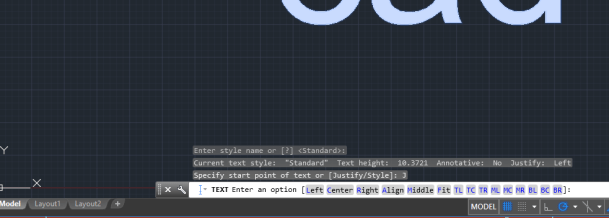 گزینه justify ترازبندی متن را مشخص می کند .
: mtext
برای ایجاد متن یکپارچه به کار می رود .
تایپ mtext اینترمشخص کردن نقطه ابتدا گزینه ها می ایند اگر نخواستیم نقطه انتها را هم مشخص و متن را می نویسیمecs بعد yes
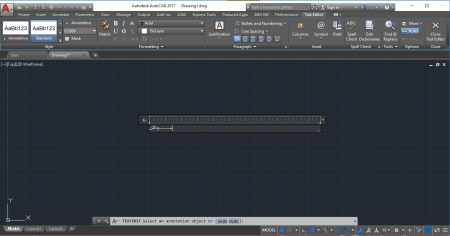 : ddedit
برای ویرایش متن به کار می رود 
بعد از تایپ اینتر کلیک روی جسم واز بالا ویرایشات مربوطه را انجام می دهیم
: scaletext
این فرمان نوشته ها را تغییر اندازه می دهد 
بعد از تایپ scaletext اینتر انتخاب نوشته اینترکلیک روی گزینه اول وارد کردن مقیاس اینتر
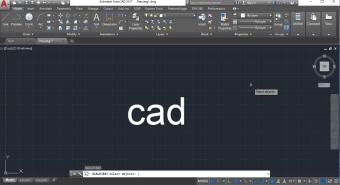 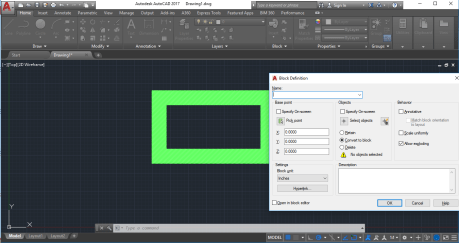 از insert بلاکی که ذخیره شده را می توان اورد
: Block
وقتی چیزی ترسیم کردیم و می خواهیم انرا ذخیره کرده و در جاهای دیگر استفاده کنیم از این فرمان استفاده می کنیم .
تایپ block اینتر صفحه باز می شود اسم می نویسیم و جسم را انتخاب و ok
: Insert
بعد از تایپ صفحه باز می شود که بلاک مورد نظر را می توان ویرایش کرد .
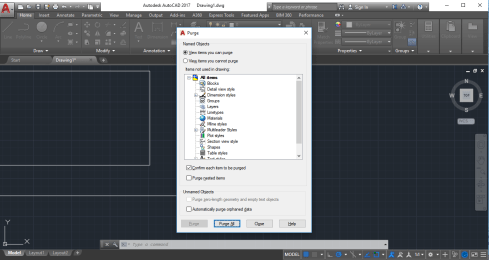 : purge
کلیه ی بلاکها و ... را حذف می کند .
: dimliner
برای اندازه گذاری به کار می رود .
تایپ dimliner  اینتر مشخص کردن شروع و انتها بعد گزینه ها می ایند که افقی عمودی چرخش زاویه دار هستند دراخر کلیک
: Dimaligned
این فرمان اندازه گذاری مورب به کار می رود .
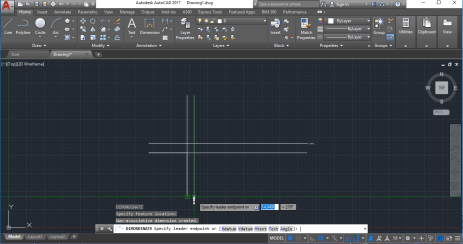 : dimordinate
این فرمان اندازه گذاری طول و عرض را مشخص می کند .
Dimradious و dimdiameter و  dimangular  به ترتیب اندازه گذاری شعاعی – قطری و زاویه ای می باشند .
برای مشخص کردن نقطه وسط دایره از dimcenter استفاده می کنیم .
برای اندازه گذاری سریع از فرمان qdim  استفاده می شود .
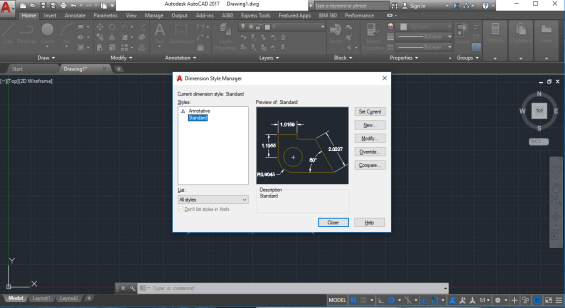 Dimstyle
تغییر شیوه اندازه گذاری 
بعد از تایپ اینتر صفحه باز می شود
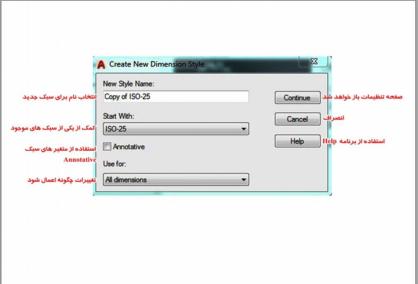 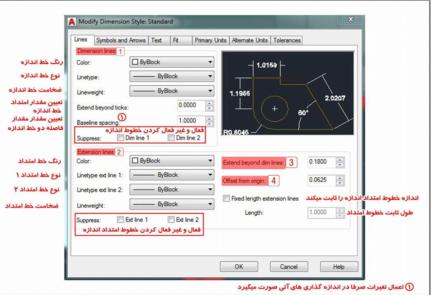 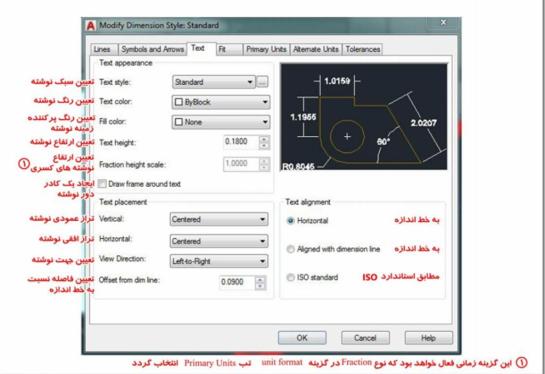 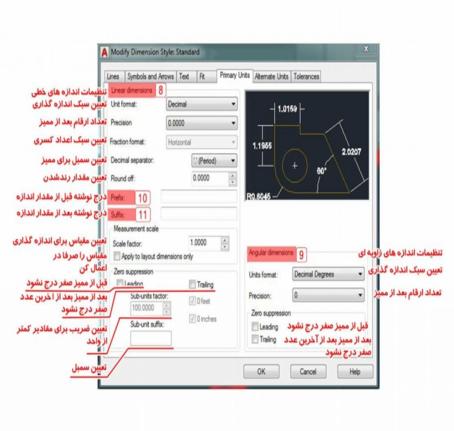 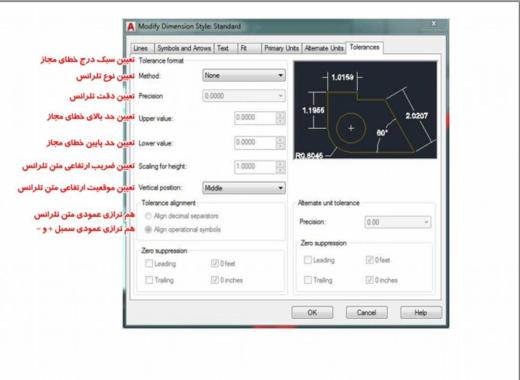 : plottermanager
این فرمان اطلاعات چاپ را در پرونده ای ذخیره می کند که بعد از باز شدن add_a_wizard  رو کلیک می کنیم
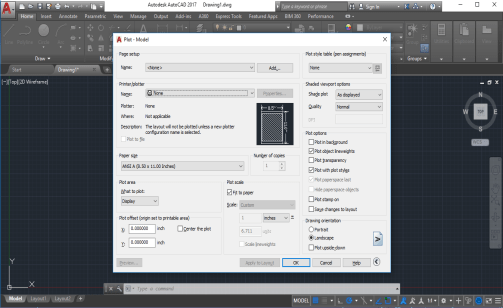 : plot
برای چاپ نقشه به کار می رود .
فرمان preview  برای پیش مشاهده می باشد .

Ctrl+p





فرمان etransmit  برای ارسال پرونده ی ترسیمی از gmail
و فرمان publish to web  ارسال به وب می باشد .